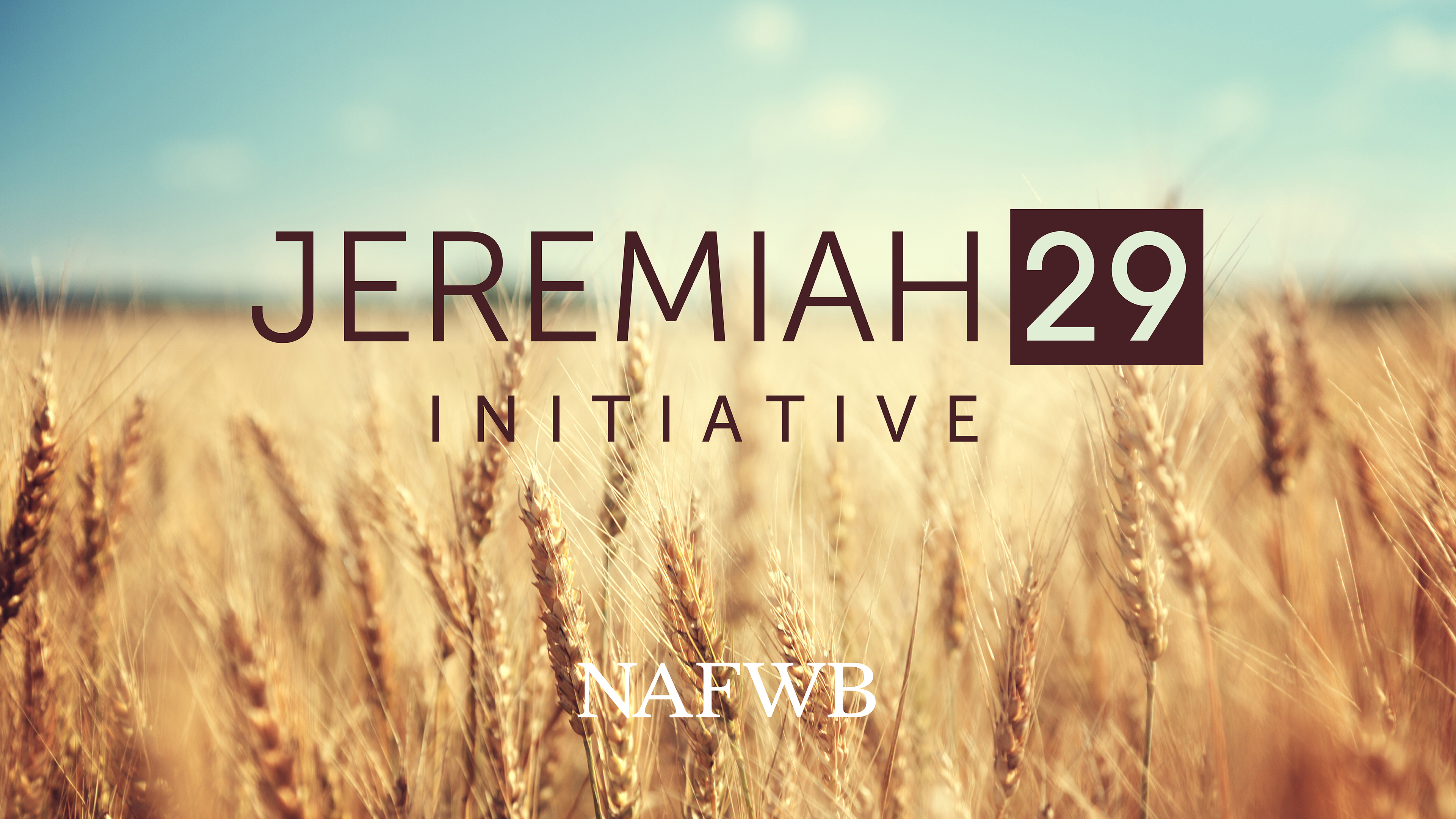 Praying for Others
[Speaker Notes: Welcome, we will begin shortly.]
The effectual fervent prayer of a righteous man availeth much.James 5:16b
Genesis 18:16-33
Exodus 32:19-14
Pray for those entangled in sexual sin
Ephesians 1:15-23
John 17:20-26
Pray for other believers to grow spiritually and to be unified
James 5:13-18
Pray for those who are ill
1 Timothy 2:1-4
Pray for leaders
For kings, and for all that are in authority; that we may lead a quiet and peaceable life in all godliness and honesty.1 Timothy 2:2
I exhort therefore, that, first of all, supplications, prayers, intercessions, and giving of thanks, be made for all men;1 Timothy 2:1
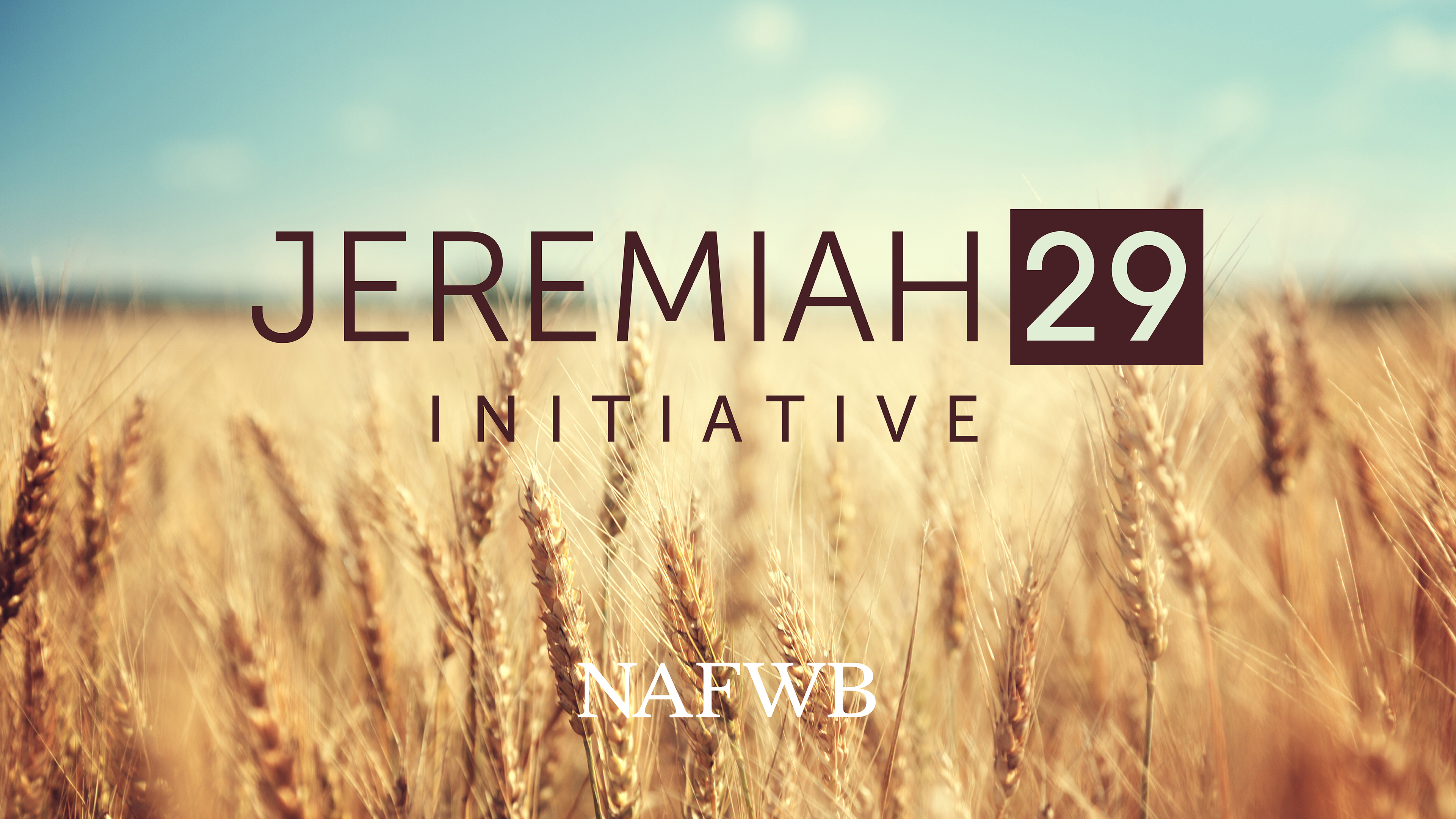 Praying for Others
[Speaker Notes: Welcome, we will begin shortly.]